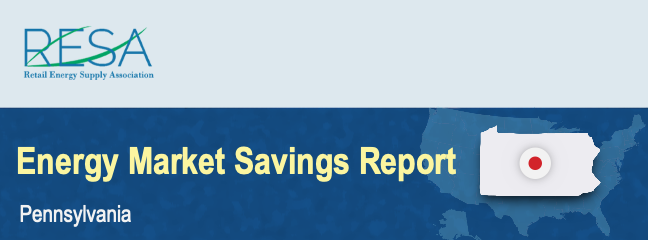 By shopping for the best deal for electricity, Pennsylvania consumers could have saved more than $18.9 million in January and benefited from a wide range of value-added products and services by switching to competitive suppliers.
January Notable Offers:
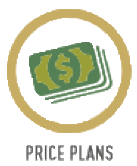 One year of free Amazon Prime
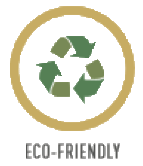 National Park Pass
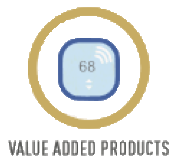 $50 contribution to the Children's Hospital of Philadelphia
Source: www.papowerswitch.com